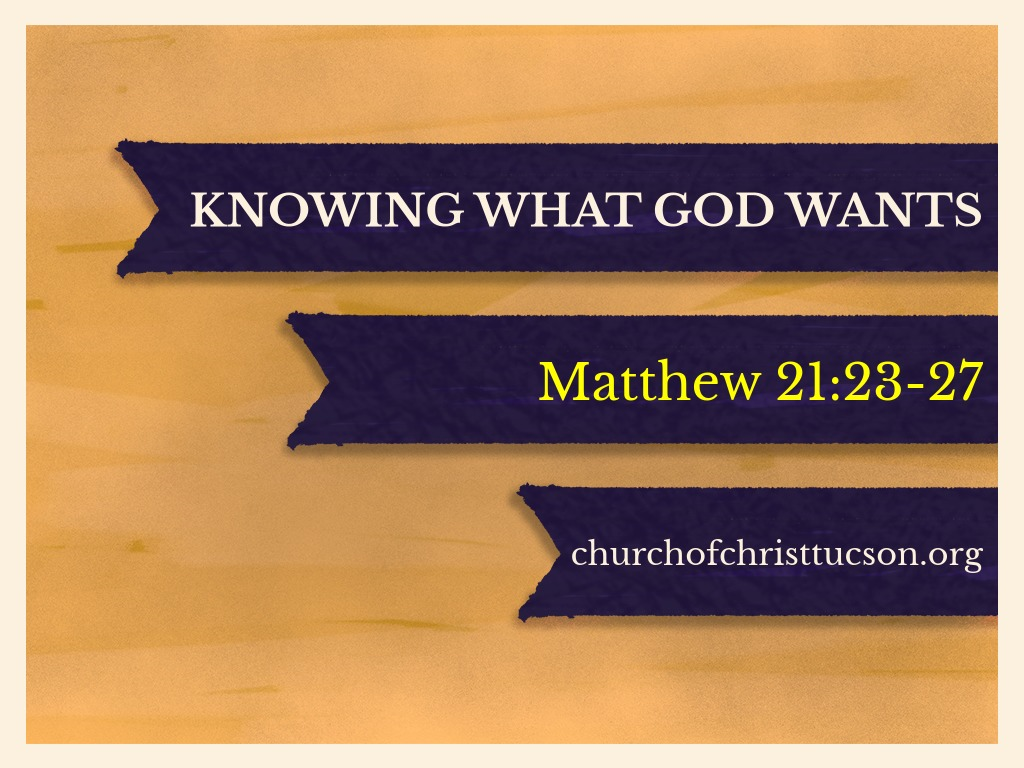 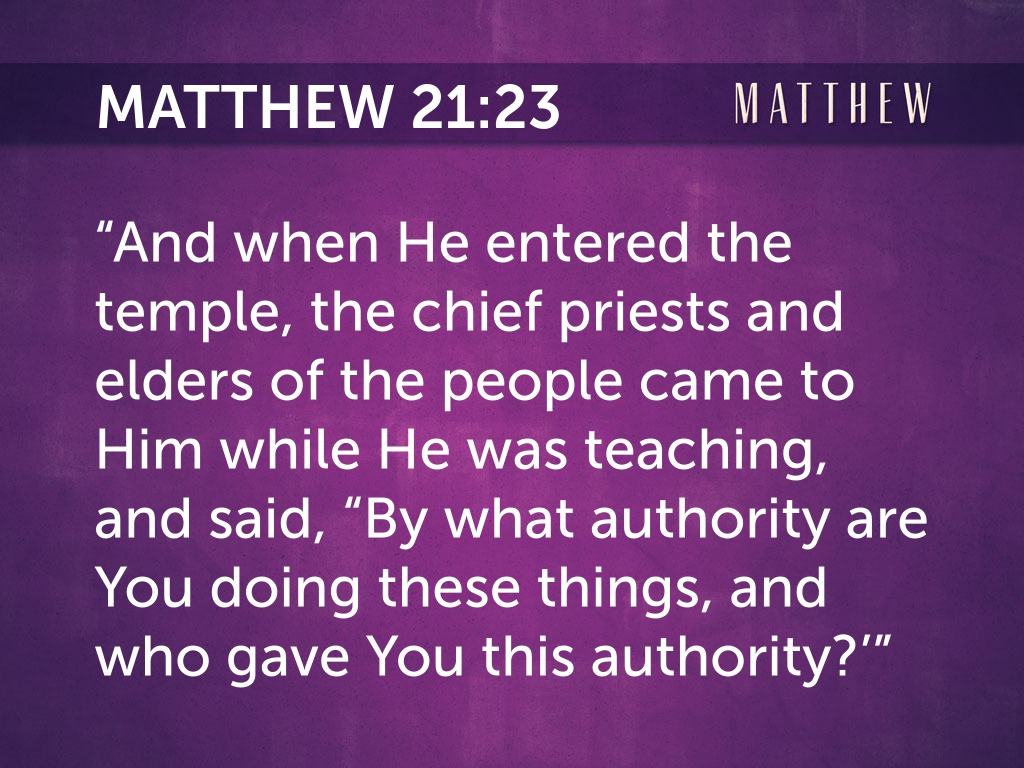 Knowing What God Wants:Matthew 21:23-27
The Four Pillars of Authority:
God is creator. Gen. 1:1
Jesus Christ is King. Acts 2:29-36
The Holy Spirit is the revealer of the mind of God. 1 Cor. 2:10-13; 2 Pet. 1:20-21
Mankind is God’s creation but is not in a position of authority. Jer. 10:23
Knowing What God Wants:Matthew 21:23-27
How Do We Know What God Has Authorized?
The basics of communication:
We can tell people something.
We can show people something.
Or we can imply something to people by what we say or do. 
It is impossible to communicate without using at least one of these three ways.
God communicates in the same way.
Knowing What God Wants:Matthew 21:23-27
How Do We Know What God Has Authorized?
A case study: Acts 10
Peter was shown something.                               Acts 10:9-16
Peter was told something.                                      Acts 10:19-20
Peter drew a conclusion from what was inferred by the vision.                                         Acts 10:28-29, 44-48
Knowing What God Wants:Matthew 21:23-27
When God Hasn’t Said Anything:
You cannot quote an author on something they haven’t said. 
You either must ask them or look to see if they have said/written something.
We are instructed to stay with what God has communicated. 1 Cor. 4:6; Acts 15:24
There’s no need to go beyond it.                             2 Pet. 1:3; 2 Tim. 3:16-17